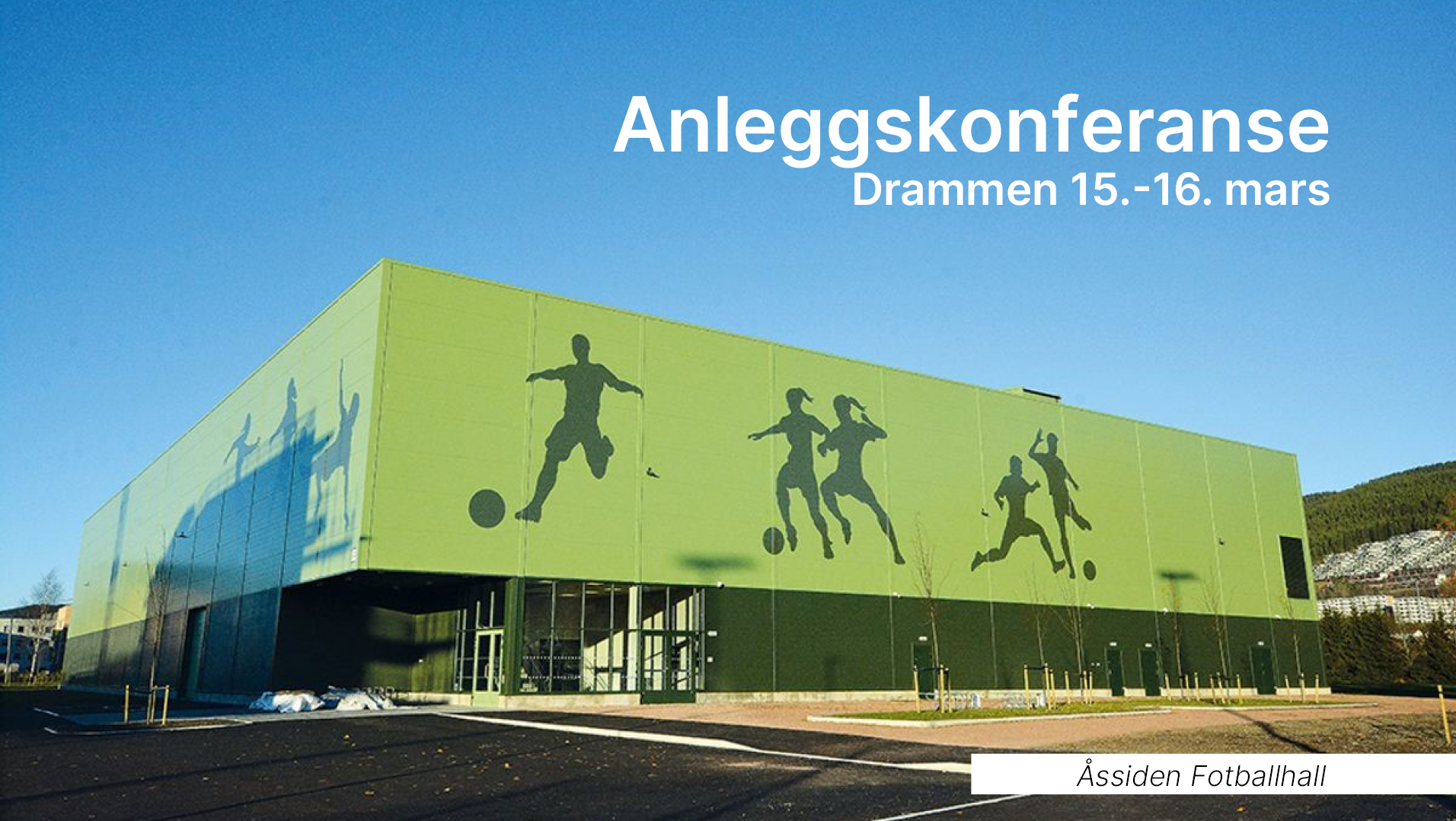 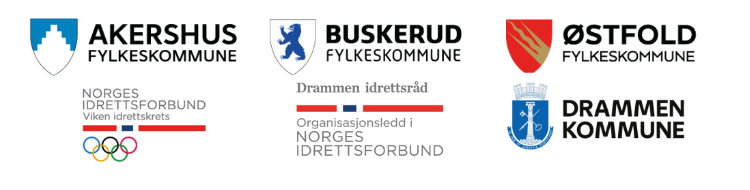 [Speaker Notes: hvorfor dette prosjektet:	De som trener for å trene
		De som har en aktiv identitet

		Faller de fra idretten og den organiserte aktiviteten? 
		Hvordan beholde dem lenger?]
EKTE KJÆRLIGHET PÅ GULSKOGEN
Vi ser hverandre, tar vare på hverandre og løfter hverandre
ViSJON
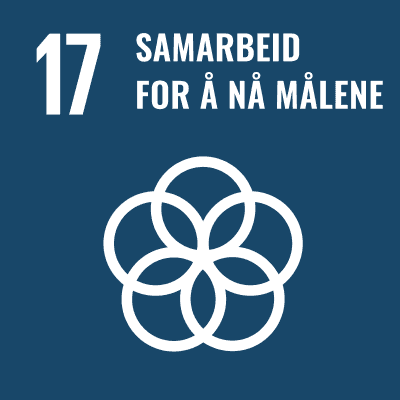 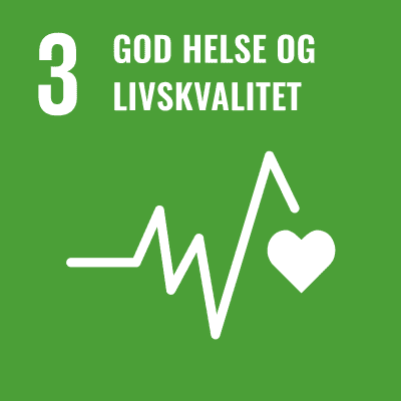 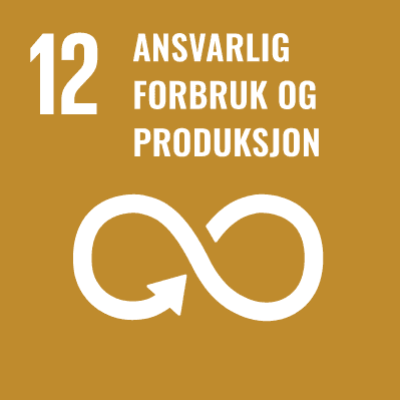 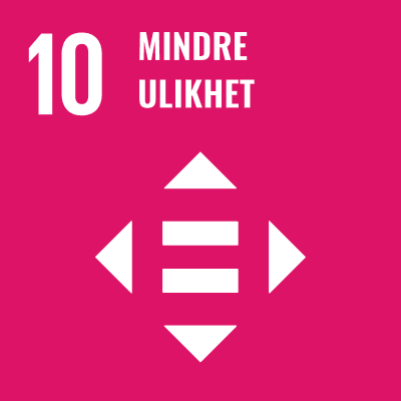 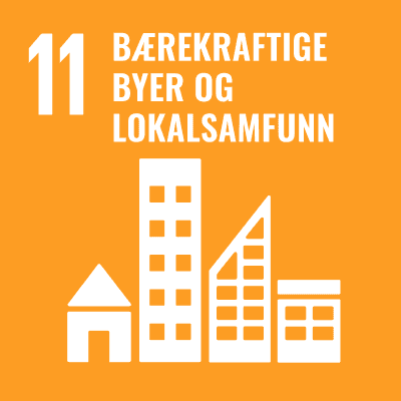 MÅL
Vi har et bevisst forhold til eget forbruk og bruker vår posisjon til å påvirke andre til å ta gode valg.
Vi inspirerer til aktivitet, en sunn livsstil og mestringsfølelse for beboerne på Gulskogen
Vi  er brobygger i kommunedelen og skaper samarbeid mellom idrett, kultur, det offentlige og næringslivet
Vi legger til rette for et aktivt lokalmiljø for  mennesker som bor på Gulskogen
Vi bidrar til et mer et inkluderende fellesskap
God fysisk og psykisk helse

Vi legger til rette for stadig nye møteplasser der ulike aktiviteter kan utøves i fellesskap med andre. 

Vi lytter til behovene i kommunedelen og tilpasser våre tilbud slik at alle kan finne sin arena.
Ansvar i hver avdeling 
Hver avdeling i klubben skal til enhver tid ha fokus på å jobbe bærekraftig

Bruke enhver anledning
Vi skal bruke våre arrangementer og plattformer til å snakke bærekraft
Felles løft for bærekraft
Vi skaper møteplasser for å informere, inspirere og motivere mennesker i vårt lokalmiljø til å ta del i samarbeid for å nå bærekraftmålene
Nulltoleranse
Nulltoleranse for hets basert på etnisitet, kjønn, legning eller religion i våre aktiviteter og arrangementer.

Mindre økonomiske barrierer
Vi jobber systematisk for å vanne ut skillelinjer mellom mennesker
Et lokalmiljø som inkluderer alle beboere

Alle som bor på Gulskogen skal kunne føle tilhørighet til Strømsgodset Idrettsforening

Hver avdeling jobber for å bygge dugnadsånd og samhold
LØFTER
Gratis lavterskel-tilbud:
-Aktiviteter i                  gymsal
-Teater 
-Kunst
-Musikk
Sær-
idretter:
-Fotball
-Håndball
-Bandy
-Volleyball  60+
-Tilrettelagt idrett
-Paraidrett
Samarbeid med Strømsgodset Toppfotball, Gulskogen og Rødskog skoler, bibliotek, FAU, Drammen idrettsråd, Viken Idrettskrets, utbyggere, Gulskogen senter, Gulskogen Gårds Venner, Drammen kommune – kultur og idrett
Fotball-cuper
Håndball-cuper
Bydelsmiddag
Bydelsforestillinger
Gratis ferietilbud for barn og unge i kommunedelen
Åpen hall
Møteplass for ungdom
Bærekraftig idrettspark: 
-miljøtiltak og 
-energibesparing
-gjenbruk av utstyr
-fokus på matsvinn
Fair Play 
Solidaritetsfondet
Gratis  lavterskelaktiviteter hver dag
Gratis ferietilbud i høst-, vinter- og sommerferie
Økonomisk støtte til utstyr og kontingenter
AKTIVITETER
TRYGGHET, AKTIVITETSGLEDE, INKLUDERENDE FELLESSKAP
VERDIER
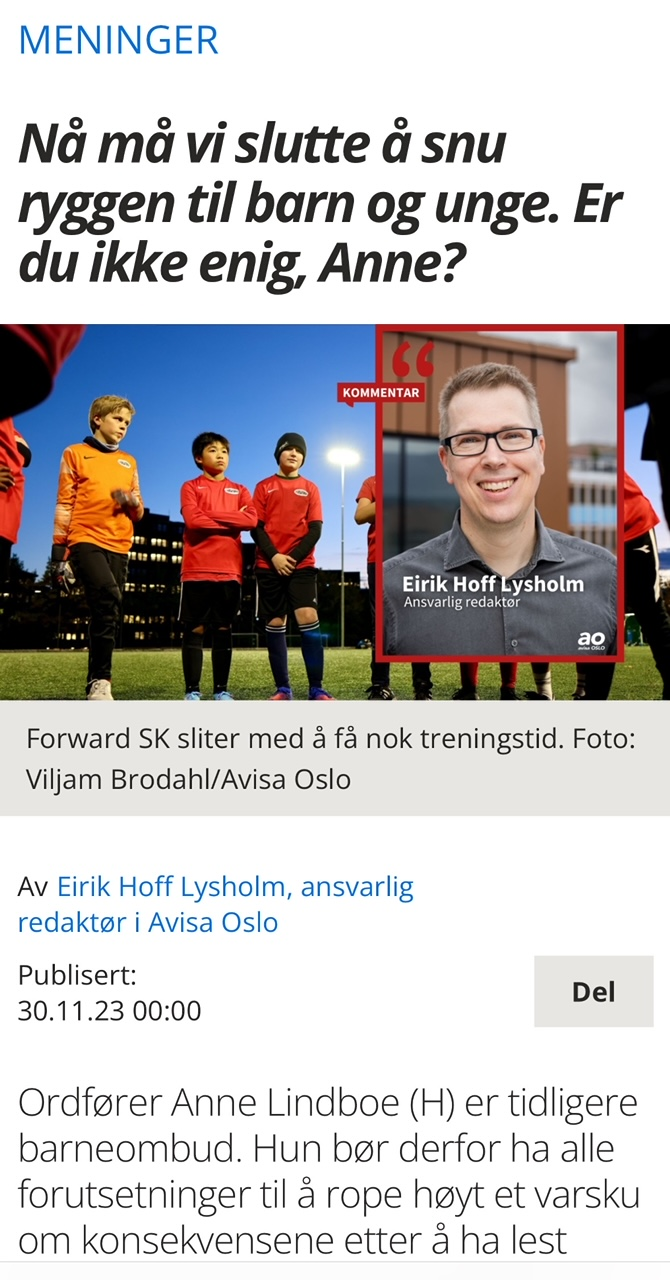 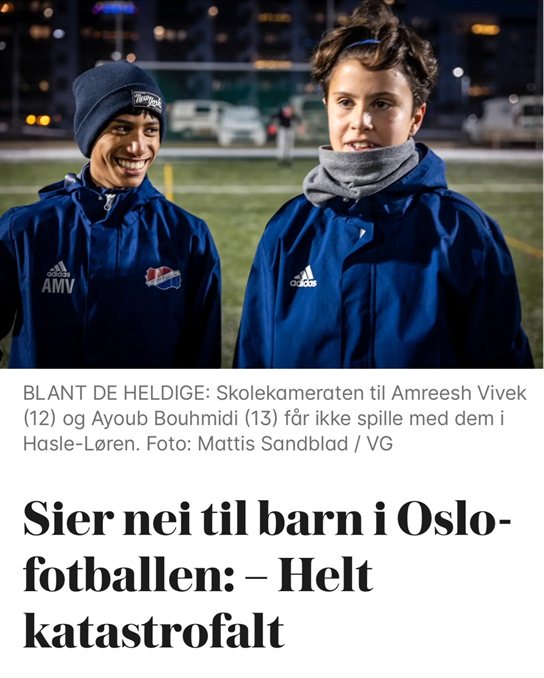 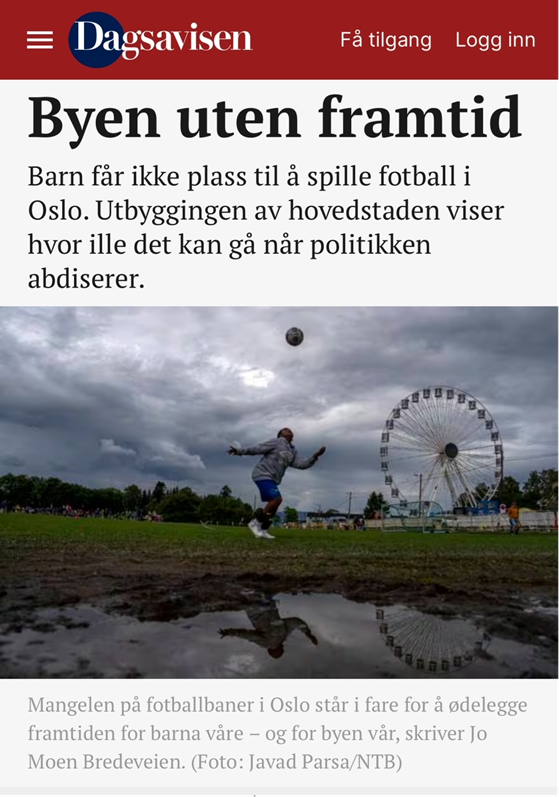 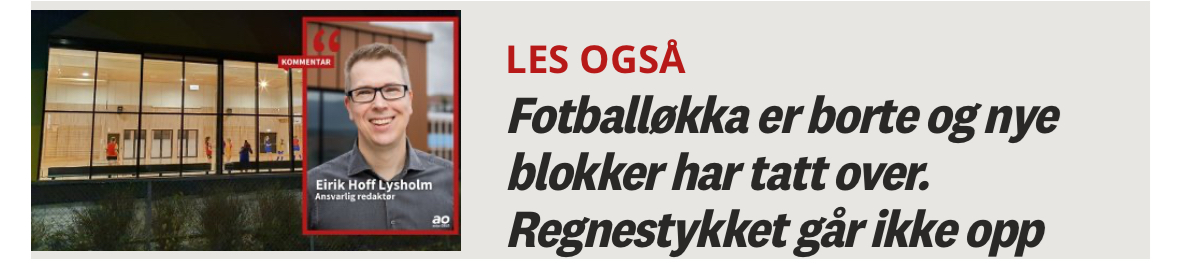 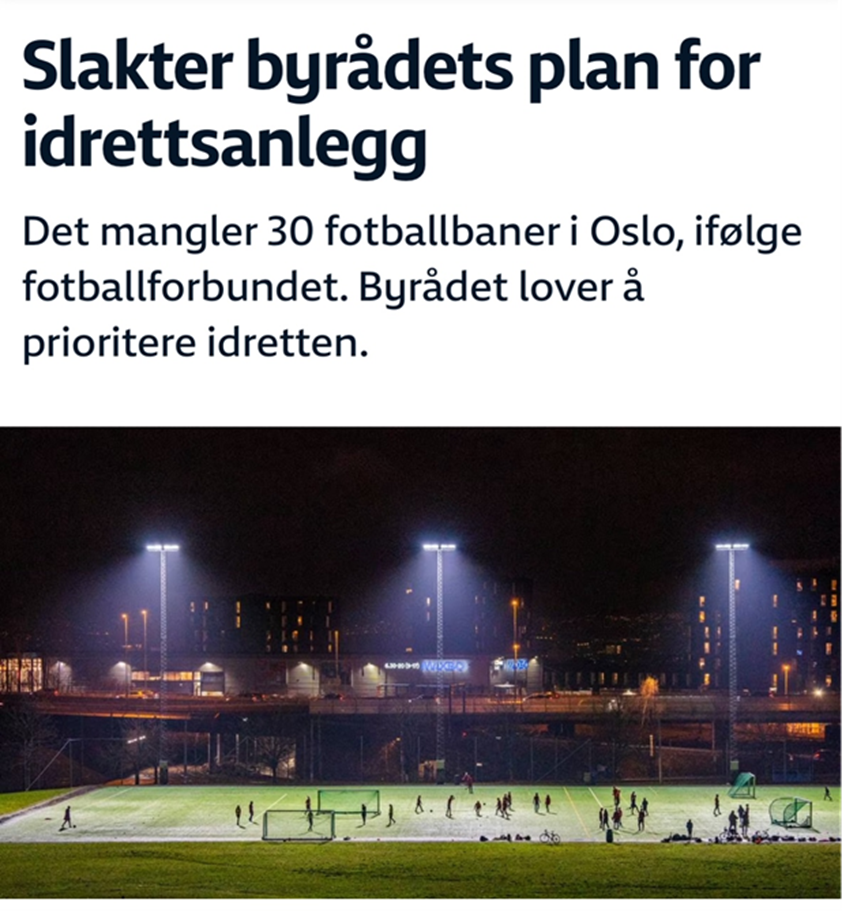 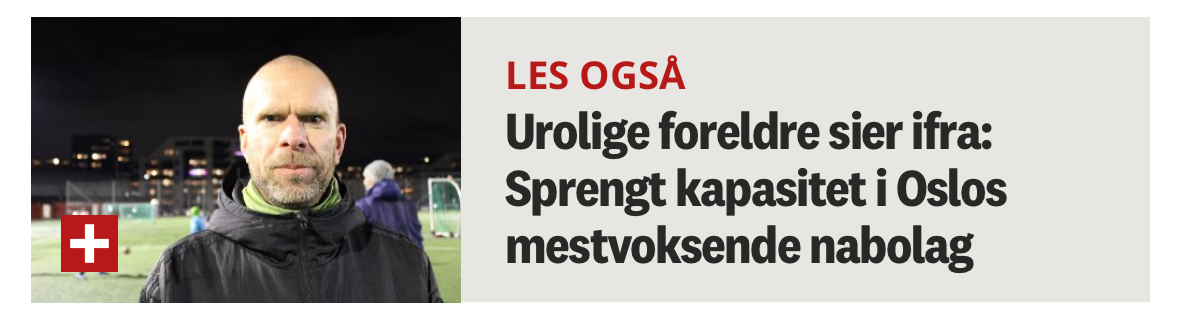 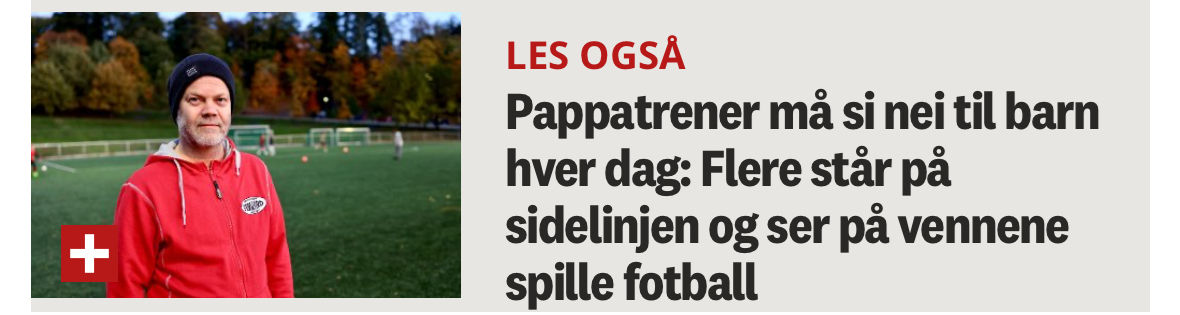 EKTE KJÆRLIGHET PÅ GULSKOGEN
Vi ser hverandre, tar vare på hverandre og løfter hverandre
ViSJON
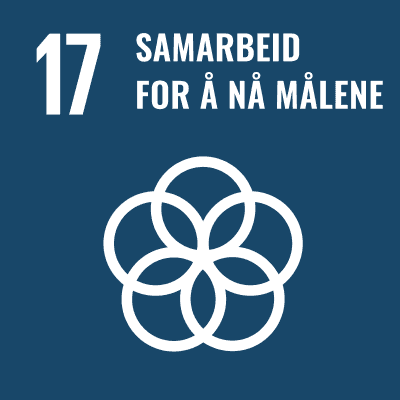 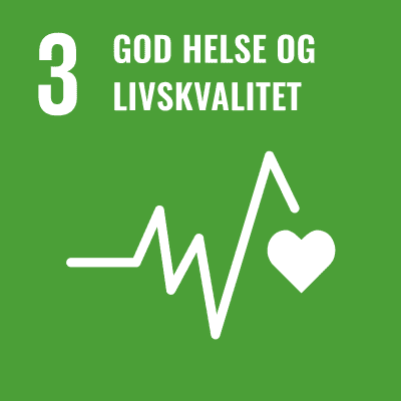 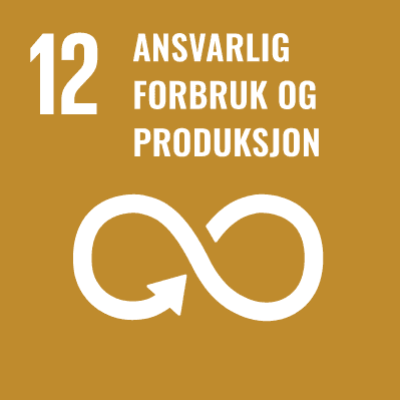 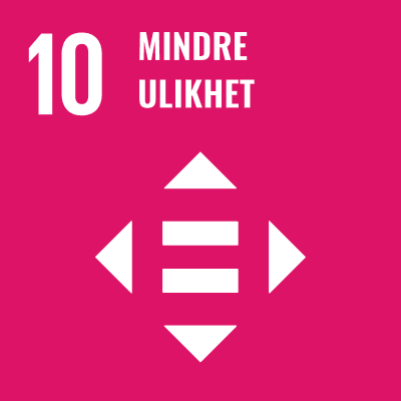 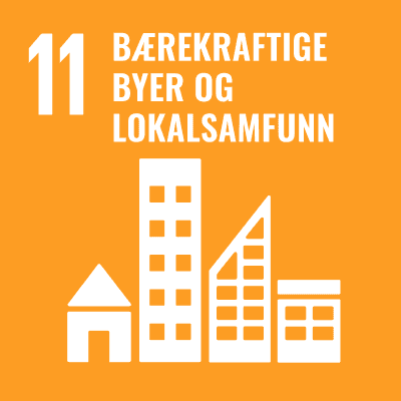 MÅL
Vi har et bevisst forhold til eget forbruk og bruker vår posisjon til å påvirke andre til å ta gode valg.
Vi inspirerer til aktivitet, en sunn livsstil og mestringsfølelse for beboerne på Gulskogen
Vi  er brobygger i kommunedelen og skaper samarbeid mellom idrett, kultur, det offentlige og næringslivet
Vi legger til rette for et aktivt lokalmiljø for  mennesker som bor på Gulskogen
Vi bidrar til et mer et inkluderende fellesskap
God fysisk og psykisk helse

Vi legger til rette for stadig nye møteplasser der ulike aktiviteter kan utøves i fellesskap med andre. 

Vi lytter til behovene i kommunedelen og tilpasser våre tilbud slik at alle kan finne sin arena.
Ansvar i hver avdeling 
Hver avdeling i klubben skal til enhver tid ha fokus på å jobbe bærekraftig

Bruke enhver anledning
Vi skal bruke våre arrangementer og plattformer til å snakke bærekraft
Felles løft for bærekraft
Vi skaper møteplasser for å informere, inspirere og motivere mennesker i vårt lokalmiljø til å ta del i samarbeid for å nå bærekraftmålene
Nulltoleranse
Nulltoleranse for hets basert på etnisitet, kjønn, legning eller religion i våre aktiviteter og arrangementer.

Mindre økonomiske barrierer
Vi jobber systematisk for å vanne ut skillelinjer mellom mennesker
Et lokalmiljø som inkluderer alle beboere

Alle som bor på Gulskogen skal kunne føle tilhørighet til Strømsgodset Idrettsforening

Hver avdeling jobber for å bygge dugnadsånd og samhold
LØFTER
Gratis lavterskel-tilbud:
-Aktiviteter i                  gymsal
-Teater 
-Kunst
-Musikk
Sær-
idretter:
-Fotball
-Håndball
-Bandy
-Volleyball  60+
-Tilrettelagt idrett
-Paraidrett
Samarbeid med Strømsgodset Toppfotball, Gulskogen og Rødskog skoler, bibliotek, FAU, Drammen idrettsråd, Viken Idrettskrets, utbyggere, Gulskogen senter, Gulskogen Gårds Venner, Drammen kommune – kultur og idrett
Fotball-cuper
Håndball-cuper
Bydelsmiddag
Bydelsforestillinger
Gratis ferietilbud for barn og unge i kommunedelen
Åpen hall
Møteplass for ungdom
Bærekraftig idrettspark: 
-miljøtiltak og 
-energibesparing
-gjenbruk av utstyr
-fokus på matsvinn
Fair Play 
Solidaritetsfondet
Gratis  lavterskelaktiviteter hver dag
Gratis ferietilbud i høst-, vinter- og sommerferie
Økonomisk støtte til utstyr og kontingenter
AKTIVITETER
TRYGGHET, AKTIVITETSGLEDE, INKLUDERENDE FELLESSKAP
VERDIER